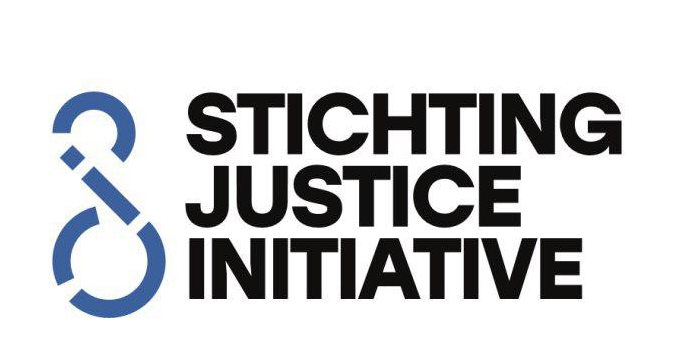 Volodina case: addressing domestic 
violence in Russia
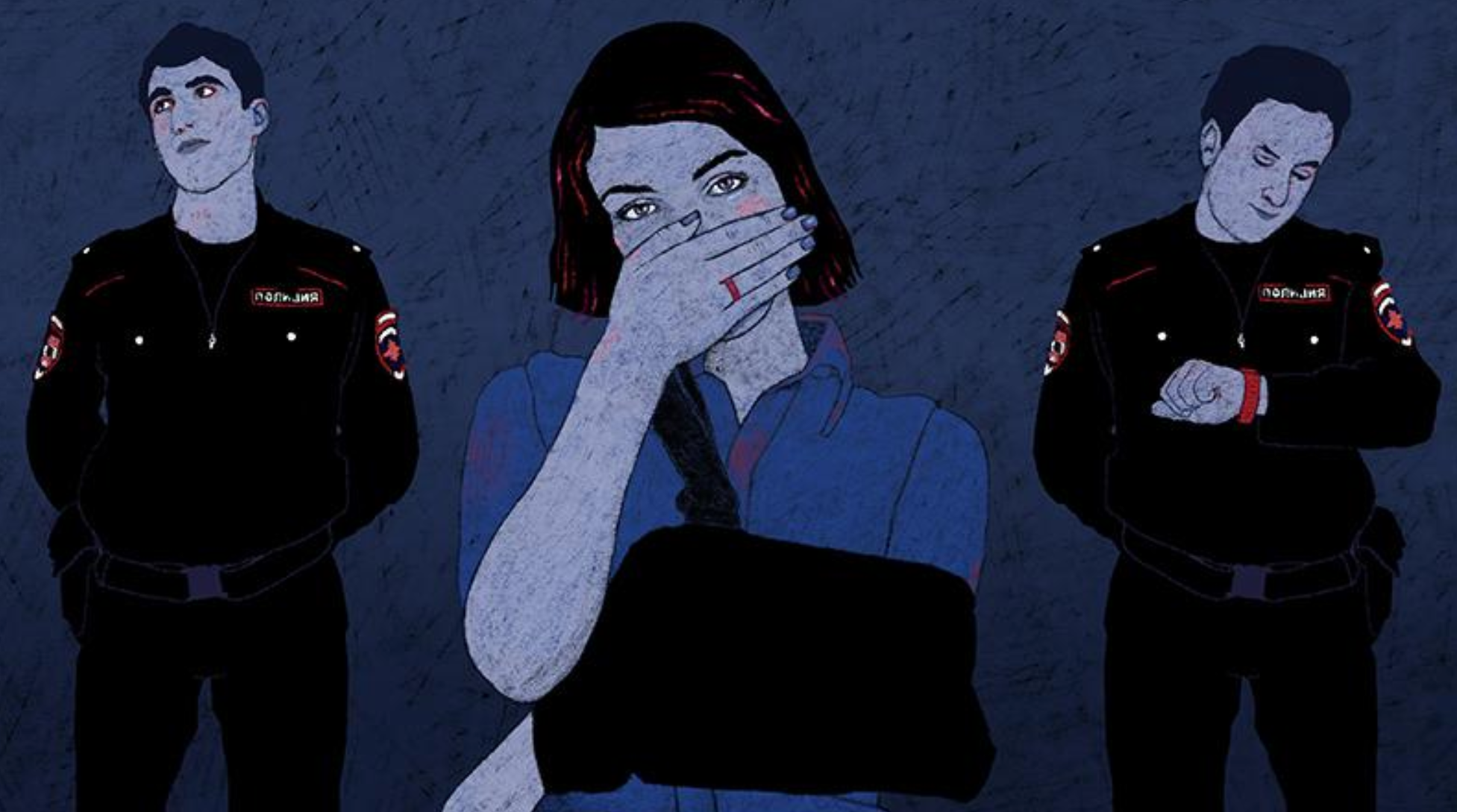 EIN Briefing, 23 November 2020
Vanessa Kogan, SJI Executive Director
Volodina v Russia: first case on domestic violence and discrimination against women in Russia
Applicant experienced grave physical and mental suffering from physical and psychological abuse in three different cities by her ex-partner for over two years: beatings, death threats, stalking, kidnapping, property damage, publication of intimate photographs. 
Applicant submitted over eight complaints to the authorities over two years: no attempt to protect the applicant from further violence or to open criminal proceedings against the (known) perpetrator.
The applicant was forced to change her name and flee Russia to ensure her safety.
Court’s conclusions on the lack of legal remedies for domestic violence in Russia
Lack of due diligence under Art. 3 ECHR: No adequate legal framework to address domestic violence.
No definition of DV as a separate offence or aggravating circumstance of other offences
Minimum threshold of gravity of injuries for launching public prosecution
Private prosecution jurisdiction is excessively onerous for victims and leads to impunity for perpetrators
No mechanisms resembling a “restraining order” available
Court’s conclusions under Art. 14 ECHR (non-discrimination)
“The continued failure to adopt legislation…and the absence of any form of restraining…orders clearly demonstrate that the authorities’ actions in the present case…flowed from their reluctance to acknowledge the seriousness and extent of the problem of domestic violence…and its discriminatory effect on women. By tolerating for many years a climate…conducive to domestic violence, the…authorities failed to create conditions for substantive gender equality that would enable women to live free from fear of ill-treatment or attacks on their physical integrity and to benefit from the equal protection of the law.”
Status of implementation – 1 year since judgment became final
Individual Measures
General Measures
Crimes committed against the applicant have not been investigated 
11 new refusals to initiate criminal proceedings from three different regional authorities.
Nov 2019: Draft domestic violence bill published for commentary. 
Terms are regressive and would not protect victims. 
April 2020: Question of adoption postponed due to Covid-19
General measures: essential steps to prevent and punish DV, protect victims
Remedy the following shortcomings indicated in Volodina: 
No definition of “domestic violence” or its specific features and dynamics
No way to prosecute stalking/persecution, or other forms of violence other than physical
No mechanism such as protective or restraining orders exist
Violence in the family sphere is relegated to the private prosecution jurisdiction, which is excessively onerous for victims, 90-95% dismissal rate
Russian law requires a minimum threshold of gravity of physical injuries in order to investigate ex officio
Developments at the ECtHR since Volodina
Four more judgments on domestic violence in Russia 
Likely forthcoming “pilot judgment” (joining four applications)
Questions on risk assessment strategy in domestic violence cases
Court ready to register applications without exhaustion of domestic remedies
Recommendations
Volodina group should be examined under the enhanced procedure, at least every six months
Individual measures: focus on effective ex officio criminal investigations 
General measures: eliminate current specific shortcomings
For further information
Landing page on the Volodina judgment, with details on the applicant’s story, the authorities’ response, the Court’s conclusions, statistics on DV in Russia, and the steps needed to ensure victims are protected: https://ano-astreya.ru/volodina-vs-russia 
Submission under Rule 9(2) by SJI (July 2020): https://srji.org/Volodina2020CoM
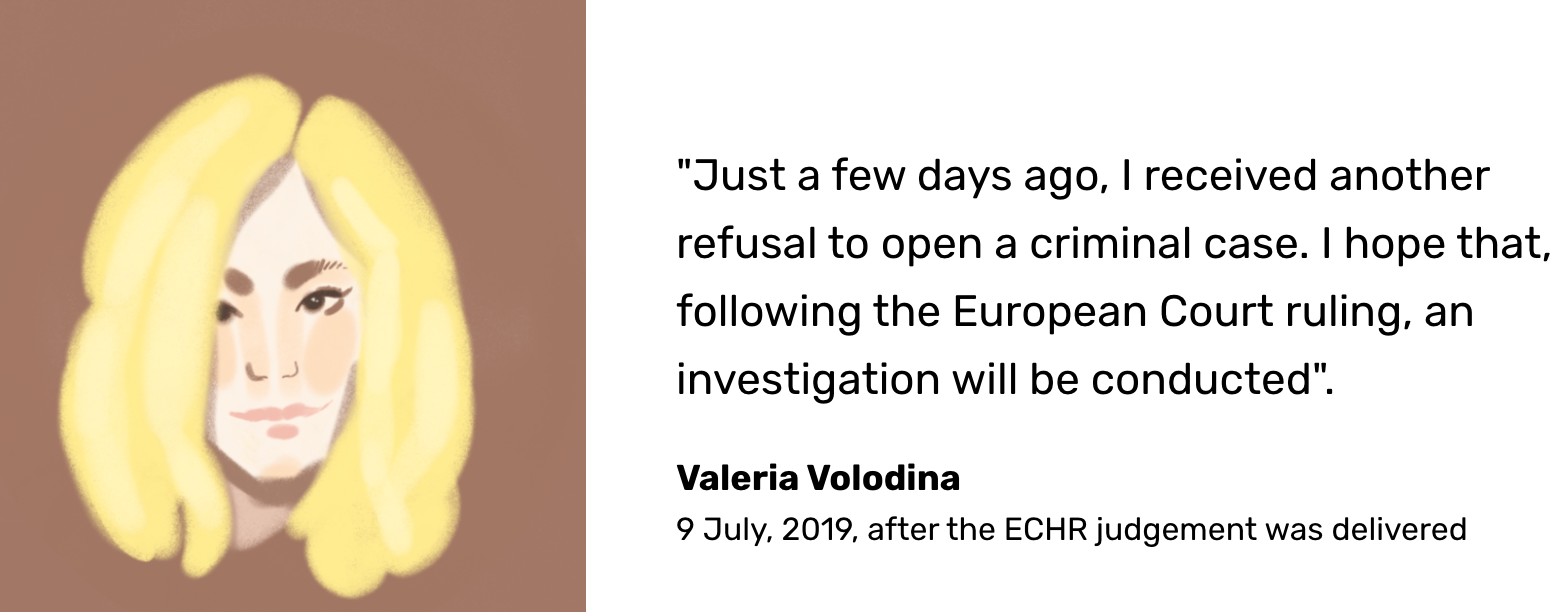